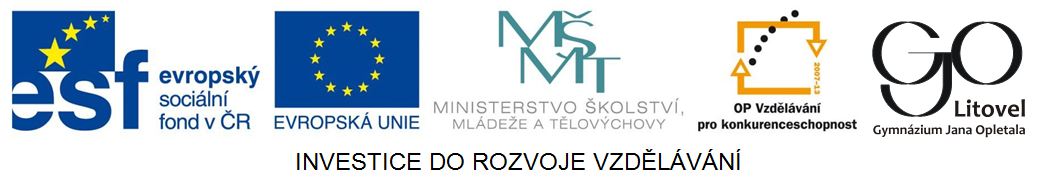 SRDCE
Po1 DUM č. 7
Umístění a velikost
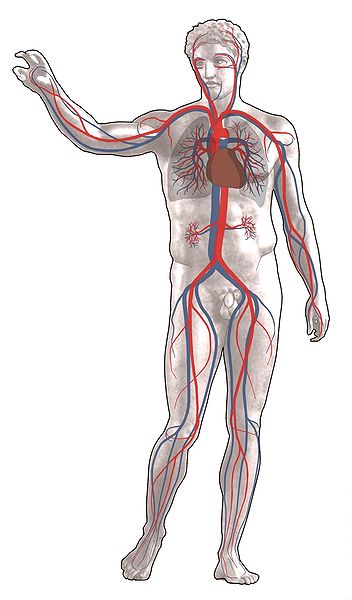 motor a pumpa oběhového systému
velikosti cca. sevřené pěsti 
ve středu hrudníku mezi plícemi v prostoru zvaném mediastinum (mezihrudí)
tvar: šikmo, špička míří dolů a doleva
Obr. 1 Oběhový systém
Části srdce
srdeční svalovina
perikard (osrdečník)
epikard (vazivový obal)
myokard (vlastní srdeční sval)
endokard (nitroblána srdeční)  
2 předsíně (atrium)
2 komory (ventriculum) - silnější svalovina
přepážka mezi komorami (septum interventriculare)

výživa srdce: věnčité (koronární) tepny, 2 levé + 1 pravá, odstupují z aorty
Části srdce
srdeční chlopně
zabraňují zpětnému průtoku krve srdcem
cípaté chlopně
oddělují předsíně a komory
vlevo dvojcípá
vpravo trojcípá
poloměsíčité chlopně
oddělují tepny a komory
mitrální chlopeň
-mezi plicní žílou a levou síní
Části srdce
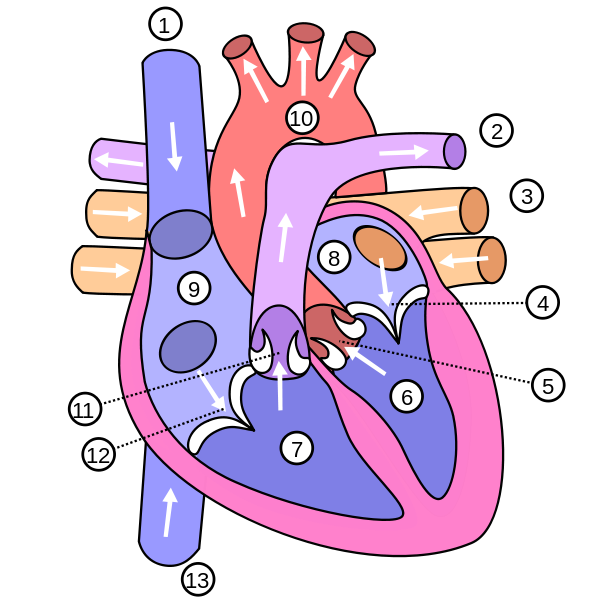 Doplň části srdce. 
Kliknutím na obrázek se zobrazí řešení
1. Horní dutá žíla
2. Plicní tepna
3. Plicní žíla
4. Mitrální chlopeň
5. Aortální chlopeň
6. Levá komora
7. Pravá komora
8. Levá síň
9. Pravá síň
10. Aorta
11. Plicní chlopeň
12. Trojcípá chlopeň
13. Dolní dutá žíla
Obr. 2 Části srdce
Činnost srdce
1 tep = systola (stah) + diastola (uvolnění) 

klidová tepová frekvence: 70 tepů za minutu, 180–200 tepů za minutu při práci, vytrvalci nižší frekvence: 25 – 40 tepů za minutu

tepový objem: v klidu 60–80 ml (tj. 5–6 l/min), při práci 100–150 ml (25–30 l/min); závisí na velikosti srdce
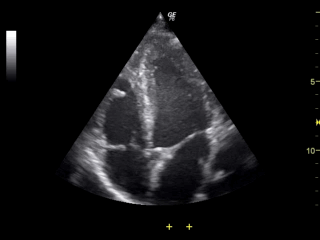 Činnost srdce
Obr. 2 Činnost srdce - ultrazvuk
srdeční ozvy
 systolická ozva – uzavření cípatých chlopní při systole komor
diastolická ozva – uzavření poloměsíčitých chlopní (plicní a aortální)
Činnost srdce – srdeční automacie
PŘEVODNÍ SYSTÉM SRDEČNÍ
vzruch vzniká nezávisle na NS
uzlík síňový - sinoatriální uzel (SA): primární vznik impulsu, ústí horní duté žíly
(svazečky internodálních vláken: převod impulsu) 
uzlík síňokomorový - atrioventrikulární uzel (AV): mezi P síní a P komorou
Činnost srdce – srdeční automacie
PŘEVODNÍ SYSTÉM SRDEČNÍ
Hisův můstek (= H. svazek): mezikomorová přepážka 
Tawarova raménka: rozdělení vlákna na L a P 
Purkyňova vlákna: přenos signálu na myokard
PŘEVODNÍ SYSTÉM SRDEČNÍ
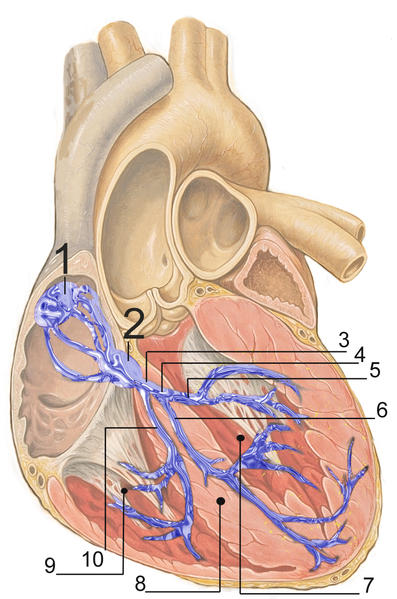 1 - uzlík síňovýSA uzel2 - uzlík síňokomorovýAV uzel3 - Hisův svazek4 - levé Tawarovo raménko5 - levý přední svazek6 - levý zadní svazek7 - levá komora srdeční8 - mezikomorová přepážka9 - pravá komor srdeční10 - pravé Tawarovo raménko
Obr. 4 Převodní systém srdeční
PŘEVODNÍ SYSTÉM SRDEČNÍ
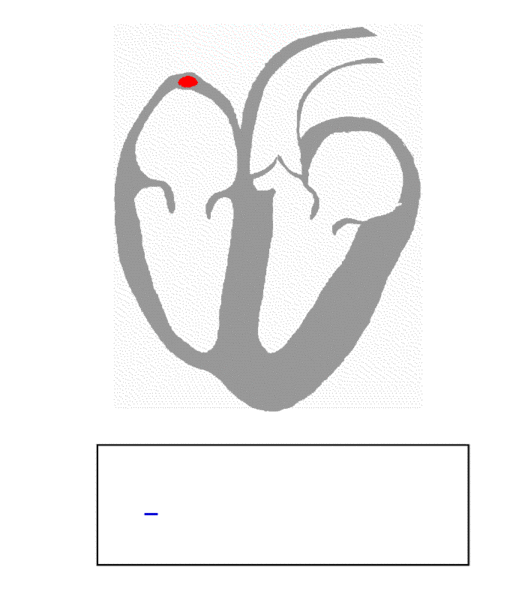 Obr. 5 Převodní systém srdeční - animace
KONEC
Zdroje
Obr. 1 Oběhový systém [cit. 2013-12-08]. Dostupný pod licencí Creative Commons Uveďte autora-Zachovejte licenci 2.5 Generic z WWW: http://cs.wikipedia.org/wiki/Soubor:Grafik_blutkreislauf.jpg
Obr. 2 Části srdce  [cit. 2013-12-08]. Dostupný pod licencí Creative Commons Uveďte autora-Zachovejte licenci 3.0 Unported z WWW: http://cs.wikipedia.org/wiki/Soubor:Diagram_of_the_human_heart_(multilingual).svg
Obr. 3 Činnost srdce - ultrazvuk  [cit. 2013-12-08]. Dostupný pod licencí Creative Commons Attribution-Share Alike 3.0 Unported license z WWW: http://commons.wikimedia.org/wiki/File:Ultrasound_of_human_heart_apical_4-cahmber_view.gif
Obr. 4 Převodní systém srdeční  [cit. 2013-12-08]. Dostupný pod licencí Creative Commons Uveďte autora 2.5 Generic z WWW: http://cs.wikipedia.org/wiki/Soubor:RLS_12blauLeg.png
Obr. 5 Převodní systém srdeční - animace [cit. 2013-12-08]. Dostupný pod licencí Creative Commons Uveďte autora-Zachovejte licenci 3.0 Unported z WWW: http://cs.wikipedia.org/wiki/Soubor:ECG_Principle_fast.gif

Wikipedia: the free encyclopedia [online]. San Francisco (CA): Wikimedia Foundation, 2001- [cit. 2013-12-08]. Dostupné z: http://cs.wikipedia.org/wiki/P%C5%99evodn%C3%AD_syst%C3%A9m_srde%C4%8Dn%C3%AD
JELÍNEK, Jan a ZICHÁČEK Vladimír. Biologie pro gymnázia: (teoretická a praktická část). 3., dopl. a opr. vyd. Olomouc: Nakladatelství Olomouc, 1998, 551 s., [38] s. barev. obr. příl. ISBN 80-718-2070-9.